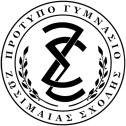 Σχολικό Έτος: 2022-2023
Τάξη: Γ
Τμήμα: Γ1
Κοινωνικές διαστάσεις της υγείας κατα τη διάρκεια μιας επιδημικής ή πανδημικής έξαρσης
Εργασία στο μάθημα της Κοινωνικής και Πολιτικής Αγωγής των μαθητών Αρκομάνη Ιωάννας, Βάντζιου Μιχαήλ, Γαλάνη Λίλας και Γιούτσου Ακυλίνας
Περιεχόμενα
Το προφίλ των ερωτώμενων που απάντησαν στο ερωτηματολόγιο
Οικονομικό προφίλ των ερωτώμενων
Επιρροή της πανδημίας στις κοινωνικές σχέσεις-
συναναστροφές
Επικοινωνία
Κοινωνική απομάκρυνση - Επιπτώσεις εγκλεισμού
Οικογένεια - Κανονικές συνθήκες ζωής
Επιπτώσεις της πανδημίας COVID-19 στην εργασία
Εξ αποστάσεως εκπαίδευση
Εξ αποστάσεως και Διά ζώσης εκπαίδευση
Απόψεις - Στάσεις των συμμετεχόντων σε σχέση με την πανδημία
Μέτρα αντιμετώπισης
Δράσεις
1. Το προφίλ των ερωτώμενων που απάντησαν στο ερωτηματολόγιο:
Τα στοιχεία της έρευνάς μας προέρχονται από απαντήσεις μαθητών ηλικίας 12- 15
(91,5%) και 15-18 (8,5%). Κατά συνέπεια, οι ερωτώμενοι φοιτούν στη δευτεροβάθμια εκπαίδευση, με την πλειοψηφία να είναι μαθητές στο Γυμνάσιο(98,6%).
Το 84,5% των μαθητών δηλώνει πως δεν ανήκει σε κάποια ειδική ομάδα.
2. Οικονομικό προφίλ των ερωτώμενων
Το 67,7% των μαθητών δήλωσε ότι το οικογενειακό τους εισόδημα προέρχεται από τον Δημόσιο τομέα, το 29,6% από ελεύθερο επάγγελμα, το 22,5% από τον ιδιωτικό τομέα, ενώ το 7% λαμβάνει έσοδα από κάποιον άλλο πόρο.
Ειδικότερα, όταν ρωτήθηκαν για τις κατηγορίες επαγγελμάτων που ασχολούνται τα ενήλικα μέλη της οικογένειας, οι μαθητές απάντησαν:
α) το 38% ελεύθεροι επαγγελματίες (μηχανικοί, έμποροι, επιχειρηματίες κ.λπ.)
β) το 63,4% δημόσιοι υπάλληλοι
γ) το 12,7% ιδιωτικοί υπάλληλοι γραφείου
δ) το 8,5% ιδιωτικοί υπάλληλοι που συναλάσσονται άμεσα με το κοινό
ε) το 14,1% ιδιώτες γιατροί, φαρμακοποιοί
στ) ένα 9,8% ασκεί κάποιο άλλο επάγγελμα
Συμπέρασμα
Σχετικά με το αν επηρεάστηκε το εισόδημα της οικογένειάς τους, το 57,7% των μαθητών υποστήριξε πως δεν επηρεάστηκε.
Το 25,4 απάντησε πως το οικογενειακό εισόδημα μειώθηκε, ενώ το 12,7 πως αυξήθηκε. Το 4,2 % επέλεξε την επιλογή άλλο.
Παρατηρούμε, λοιπόν, πως το εισόδημα μιας οικογένειας κατά τη διάρκεια της πανδημίας επηρεάστηκε ανάλογα με τον τομέα εργασίας κάθε ενήλικου μέλους. Για παράδειγμα, στο 67,6% που απάντησε πως τα ενήλικα μέλη της οικογένειας τους εργάζονται στον Δημόσιο τομέα, δεν επηρεάστηκε η οικονομική τους κατάσταση κατά την πανδημία . Αντιθέτως, αύξηση του εισοδήματος δηλώθηκε  κυρίωςγια τους γιατρούς/φαρμακοποιούς, επαγγέλματα πολύ σημαντικά στη διάρκεια μιας πανδημίας. Μείωση του εισοδήματος εντοπίζεται κυρίως σε όσους δραστηριοποιούνται στον ιδιωτικό τομέα και τους ελεύθερους επαγγελματίες.
3. Επιρροή της πανδημίας στις κοινωνικές σχέσεις -
συναναστροφές
Κατά την δεύτερη καραντίνα, οι ερωτώμενοι συναναστρέφονταν συνομηλίκους τους:
Αρκετά συχνά (32,4%)
Μερικές φορές (26,8%)
Πολύ συχνά (18,3%)
Σπάνια (14,1%)
Ποτέ (5,6%)
Άλλο (2.8%)
Επικοινωνία
Με βάση τα στατιστικά της έρευνας προέκυψε ότι στη διάρκεια της δεύτερης καραντίνας:
Το 84,5% των ερωτώμενων επικοινωνούσε με φίλους και γνωστούς μέσω ψηφιακών συσκευών (βιντεοκλήσεις, μηνύματα κ.λπ.), 
Ένα ποσοστό 46,5% επικοινωνούσε με φίλους και κοντινά πρόσωπα δια ζώσης,
Το 5,6% δεν κρατούσε γενικότερα επαφές
Και το 4,2% επινόησε άλλους τρόπους προκειμένου να συναντηθεί με φίλους και γνωστούς.
Κοινωνική απομάκρυνση - Επιπτώσεις εγκλεισμού
Στην ερώτηση σε ποιο βαθμό ένιωσαν κοινωνική απομάκρυνση στη διάρκεια της καραντίνας οι έφηβοι, συμπεράναμε πως:
Το μεγαλύτερο ποσοστό των ερωτώμενων (47,9%) ένιωσε αρκετά αποκομμένο από την κοινωνία,
Ένα σημαντικό ποσοστό (31%) δεν αισθάνθηκε ιδιαίτερη απομάκρυνση,
Το 14,1% δεν παρατήρησε καμία μεταβολή στην ψυχολογία του
Και ένα 7% ένιωσε πολύ ή πάρα πολύ την απομόνωση και απομάκρυνση
Μάλιστα, ο εγκλεισμός στα σπίτια τους, έχει επηρεάσει ως έναν βαθμό τη συχνότητα δημιουργίας νέων κοινωνικών επαφών. Έτσι:
Ενώ το 29,6% έχει επηρεαστεί ελάχιστα από την καραντίνα,
Το 28.2% δηλώνει ότι δεν έχει επηρεαστεί καθόλου.
Το 23,9 παρατηρεί αρκετή διαφορά σε σχέση με την προηγούμενή του  ζωή
Το 18,3% θεωρεί ότι η καραντίνα είχε καθοριστικές συνέπειες στη γνωριμία νέων ατόμων.
Οικογένεια - Κανονικές συνθήκες ζωής
Αναφορικά με τις οικογενειακές σχέσεις, οι ερωτώμενοι ένιωσαν:
Αρκετά κοντά στην οικογένειά τους (47,9%)
Πολύ ή πάρα πολύ κοντά (40,1%)
Ελάχιστα κοντά στους συγγενείς τους (7%)
Καθόλου κοντά (5%)
Όταν οι έφηβοι βασιζόμενοι στην κρίση τους ρωτήθηκαν για το αν προτιμούν τις συνθήκες της καραντίνας παρά αυτές της κανονικής ζωής:
Κάποιοι απάντησαν ότι διαφωνούν, παρά το γεγονός ότι βρήκαν κάποια θετικά στην καραντίνα (33,8%)
Κάποιοι άλλοι ότι συμφωνούν παρότι υπήρχαν και κάποια αρνητικά στην καραντίνα (7%)
Η πλειονότητα διαφωνεί κατηγορηματικά και προτιμά την κανονική ζωή (50,7%)
Ένα ποσοστό προτιμά τις συνθήκες της καραντίνας (2,8%)
Το 5,6% είναι ουδέτερο ως προς τις προτιμήσεις
Συμπέρασμα
Βάσει των προηγούμενων αποτελεσμάτων συνάγεται ότι η δεύτερη περίοδος εγκλεισμού επηρέασε καθοριστικά τις κοινωνικές σχέσεις των εφήβων. Ενώ οι περισσότεροι βρήκαν τρόπους να διατηρήσουν τις κοινωνικές τους σχέσεις , δεν ήταν λίγοι εκείνοι που ένιωσαν αποκομμένοι και απομακρυσμένοι από την κοινωνία. Όλοι όμως, προσπάθησαν να βρουν τρόπους για να επικοινωνήσουν με φίλους ώστε να μην περιθωριοποιούνται. Κατά ένα μεγάλο ποσοστό, άτομα που κατοικούν εκτός του αστικού ιστού αντιμετώπισαν προβλήματα ως προς την δια ζώσης επικοινωνία με τα γνωστά τους πρόσωπα. Μπορεί σ’ αυτό το διάστημα η πλειονότητα να ένιωσε πιο κοντά στην οικογένεια, αναγκασμένη να ζει μέσα στο σπίτι, αλλά το μόνο σίγουρο είναι ότι θα προτιμούσε να ζει μια κανονική ζωή, ό,τι κι αν αυτό συνεπάγεται, παρά να βρίσκεται υπό περιορισμό.
4. Επιπτώσεις της πανδημίας covid-19 στην εργασία
Σύμφωνα με το ερωτηματολόγιο, λόγω πανδημίας, το 59,2% δεν άλλαξε τον τρόπο εργασίας, το 39,4% άλλαξε ενώ το 1,4% έμεινε άνεργο. Σε ότι αφορά την πρόσβαση στο Internet, 93% είχε πρόσβαση στο internet ενώ το 7% δεν είχε. Το ίδιο ποσοστό (93%) ήξερε να εκτελεί βασικές λειτουργίες του internet, το 4,2% δεν ήξερε και το 2,8% επέλεξε “άλλο”.Το οικογενειακό εισόδημα προέρχεται για το 67,6% από το δημόσιο τομέα, για το 29,6% από ελεύθερο επάγγελμα και για το 22,5% από ιδιωτικό τομέα.
Συμπέρασμα
Γενικά, παρατηρούμε πως ένα μεγάλο ποσοστό αναγκάστηκε να αλλάξει τρόπο εργασίας και ένα μικρό ποσοστό έμεινε άνεργο. Επιπροσθέτως, πολύ μεγάλο ποσοστό είχε πρόσβαση στο internet, γεγονός που το βοήθησε να συνεχίσει να εργάζεται και από απόσταση.
5. Εξ αποστάσεως εκπαίδευση
Αναφορικά με την πανδημία, την καραντίνα και την εξ αποστάσεως εκπαίδευση, οι ερωτώμενοι πιστεύουν ότι:
οι σχολικές επιδόσεις τους επηρεάστηκαν θετικά και αρνητικά (50,7%)
οι σχολικές επιδόσεις τους επηρεάστηκαν θετικά (19,7%)
οι σχολικές επιδόσεις τους επηρεάστηκαν αρνητικά (16,9%)
Σύμφωνα με τα αποτελέσματα της έρευνας οι μαθητές είχαν πρόσβαση στην εξ αποστάσεως εκπαίδευση:
πάντα (77,5%)
μερικές φορές (15,5%)
ποτέ (4,2%)
Εξ αποστάσεως και Διά ζώσης εκπαίδευση
Συγκριτικά με την διδασκαλία στην τάξη οι μαθητές απάντησαν ότι:
η εξ αποστάσεως εκπαίδευση δεν τους άρεσε καθόλου (38%)
η εξ αποστάσεως εκπαίδευση ήταν πιο εύκολη (33,8%)
η εξ αποστάσεως εκπαίδευση ήταν μια ευκαιρία για να μην κάνουν τίποτα (32,4%)
η εξ αποστάσεως εκπαίδευση τους βοήθησε να ανακαλύψουν νέους τρόπους μάθησης (29,6%)
η εξ αποστάσεως εκπαίδευση ήταν χάσιμο χρόνου (18,3%)
η εξ αποστάσεως εκπαίδευση τους βοήθησε στο να εκφράζονται καλύτερα εφόσον δεν τους έβλεπαν (16,9%)
η εξ αποστάσεως εκπαίδευση ήταν πιο αποτελεσματική (7%)
Συμπέρασμα
Σύμφωνα με τα παραπάνω αποτελέσματα συμπεραίνουμε ότι οι μαθητές έχουν διαφορετικές απόψεις όσο αφορά την εξ αποστάσεως εκπαίδευση. Έτσι αρκετοί μαθητές κρατούν μια ουδέτερη στάση ενώ μερικοί πιστεύουν ότι ο νέος τρόπος διδασκαλίας τους εμπόδισε στο να δημιουργήσουν νέες επαφές. Βέβαια η πλειοψηφία των μαθητών πιστεύει ότι οι συναναστροφές τους με άλλους εφήβους δεν περιορίστηκαν. Αναμφισβήτητα η τηλεκπαίδευση είχε θετικά και αρνητικά αποτελέσματα στις ζωές των εφήβων.
6. Απόψεις- στάσεις των συμμετεχόντων σε σχέση με την πανδημία
Αναφορικά με την προέλευση της πανδημίας, το 57,7% πιστεύει ότι ο ιός είναι ζωικής προέλευσης, το 33,8% θεωρεί πως ο ιός κατασκευάστηκε σε εργαστήριο, το 2,8% πιστεύει ότι δεν υπάρχει ιός και το υπόλοιπο 5,7% πιστεύει σε άλλη προέλευση. Επίσης, το 73,2% πιστεύει ότι το εμβόλιο προστατεύει από τη νόσηση, το 12,7% πιστεύει ότι δεν προστατεύει, το 4,2% θεωρεί πως είναι επικίνδυνο και το υπόλοιπο 9,9% έχει άλλες απόψεις. Το 77,5% πιστεύει ότι μέτρα όπως κοινωνική αποστασιοποίηση, μάσκες κλπ ήταν απαραίτητα, το 11,3% θεωρεί πως τα μέτρα ήταν υπερβολικά και είχαν άλλους σκοπούς, το 7% θεωρεί πως δεν έπρεπε να ληφθούν μέτρα γιατί περιορίστηκαν τα ατομικά δικαιώματα των πολιτών, το 4,2% είχε άλλη άποψη.
Απόψεις- στάσεις των συμμετεχόντων σε σχέση με την πανδημία (2)
Μετά το πέρας της πανδημίας, το 69% έχει μεγαλύτερη εμπιστοσύνη στην επιστήμη, το 8,5% θεωρεί ότι η επιστήμη δεν έπαιξε κανένα ρόλο, το 7% θεωρεί την επιστήμη επικίνδυνη και το υπόλοιπο 15,5 % έχει άλλη άποψη. Τέλος, το 74,6% πιστεύει ότι η πανδημία άλλαξε τις ανθρώπινες σχέσεις και βελτίωσε τις ψηφιακές δεξιότητες των πολιτών, το 66,2% πιστεύει πως άλλαξε τις εργασιακές σχέσεις, το 60,6% πιστεύει ότι το κράτος ευθύνεται για την παροχή υπηρεσιών υγείας σε όλους.
7. Μέτρα αντιμετώπισης
Από τα σημαντικότερα μέτρα που προτάθηκαν από τους ερωτώμενους και που θα μπορούσαν να ληφθούν αν η χώρα μας αντιμετώπιζε μια άλλη πανδημία στο μέλλον θα μπορούσαν να είναι τα ακόλουθα:
Δικαίωμα όλων των ανθρώπων στην ιατροφαρμακευτική περίθαλψη.
Αυστηρή καραντίνα και παροχή δωρεάν αντισηπτικών και μασκών σε δημόσιους χώρους.
Παροχή ιατρικής περίθαλψης σε απομονωμένες περιοχές.
Εξονυχιστικοί έλεγχοι κρουσμάτων που θέλουν να έρθουν στην Ελλάδα ή κλείσιμο των συνόρων της χώρας για να αποφευχθεί περαιτέρω διασπορά του ιού.
Καλύτερη ενημέρωση των πολιτών και παροχή επιδομάτων σε όσους χάνουν τις δουλειές τους ως μερική αποκατάσταση του εισοδήματός τους.
8. Δράσεις
τήρηση των μέτρων προστασίας (2 μέτρα απόσταση, μάσκα, όχι άσκοπες μετακινήσεις)
μεταφορά βασικών αγαθών σε άτομα με υποκείμενα νοσήματα και σε άτομα που δυσκολεύονται να μετακινηθούν
υλοποίηση μιας δράσης ενημέρωσης της κοινότητας για την σωστή, ψύχραιμη και λογική διαχείριση τέτοιου είδους κατάστασης